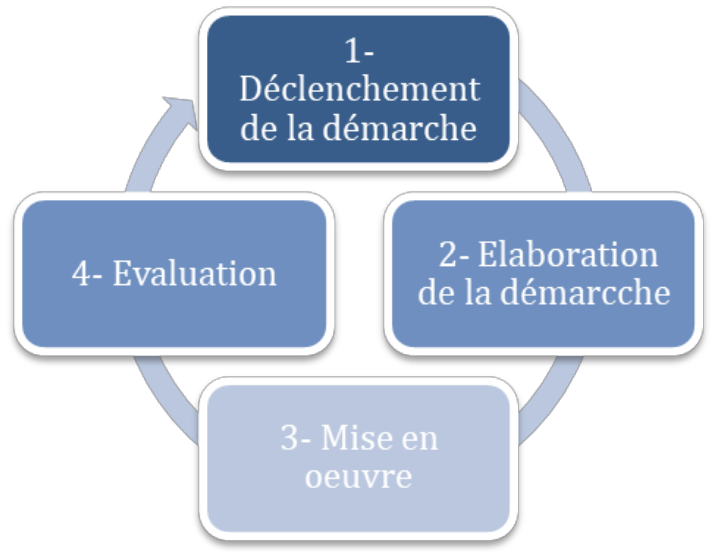 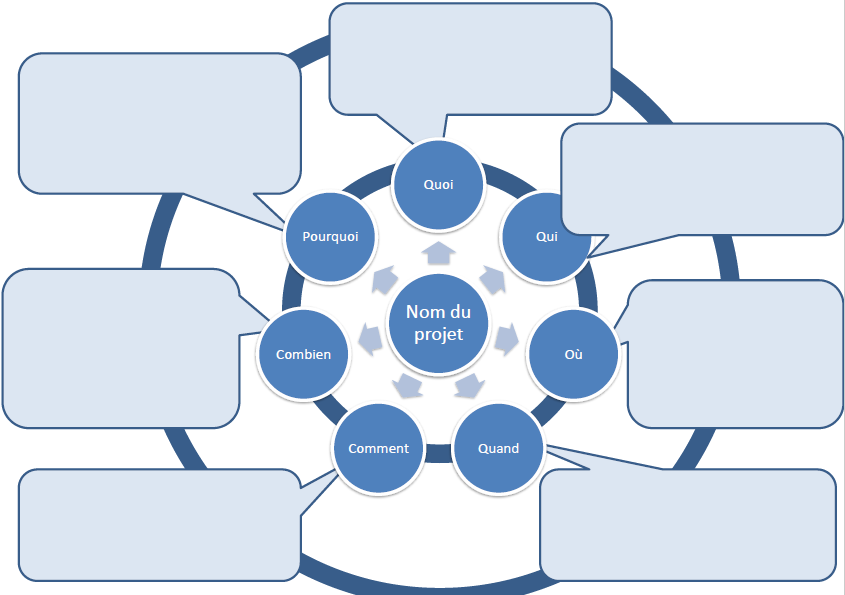 Les dérives possibles du projet
Dérive techniciste
Dérive productiviste
Le produit à fabriquer est plus important que les apprentissages visés…
L’élève n’est que l’exécutant d’un projet conçu par le professeur…
Pédagogiede projet
Le projet « s’invente » au fur et à mesure de son déroulement sous prétexte de liberté et d’initiative…
Dérive spontanéiste
3